Violations of Assumptions In Least Squares Regression
Standard Assumptions in Regression
Errors are Normally Distributed with mean 0
Errors have constant variance
Errors are independent
X is Measured without error
Example Xs and OLS Estimators
“t” is used to imply time ordering
Non-Normality Errors  (t3 errors)
Errors = 3*t3
E(et) = E(3*t3)=3E(t3)=3*0=0  
V(et) = V(3*t3)=9V(t3)=9*(3/(3-2))=27
Based on 100,000 simulations, the 95% CI for b1  contained 10 in 95.31% of the samples.
Average=9.999271, SD=0.3478
Average s2(b1) = 0.1216903
Non-Constant Error Variance (Heteroscedasticity)
Mean: E(Y) = b0 + b1 X = 50 + 10X
Standard Deviation: sX = 0.1(X+5) 
Distribution: Normal
Non-Constant Error Variance (Heteroscedasticity)
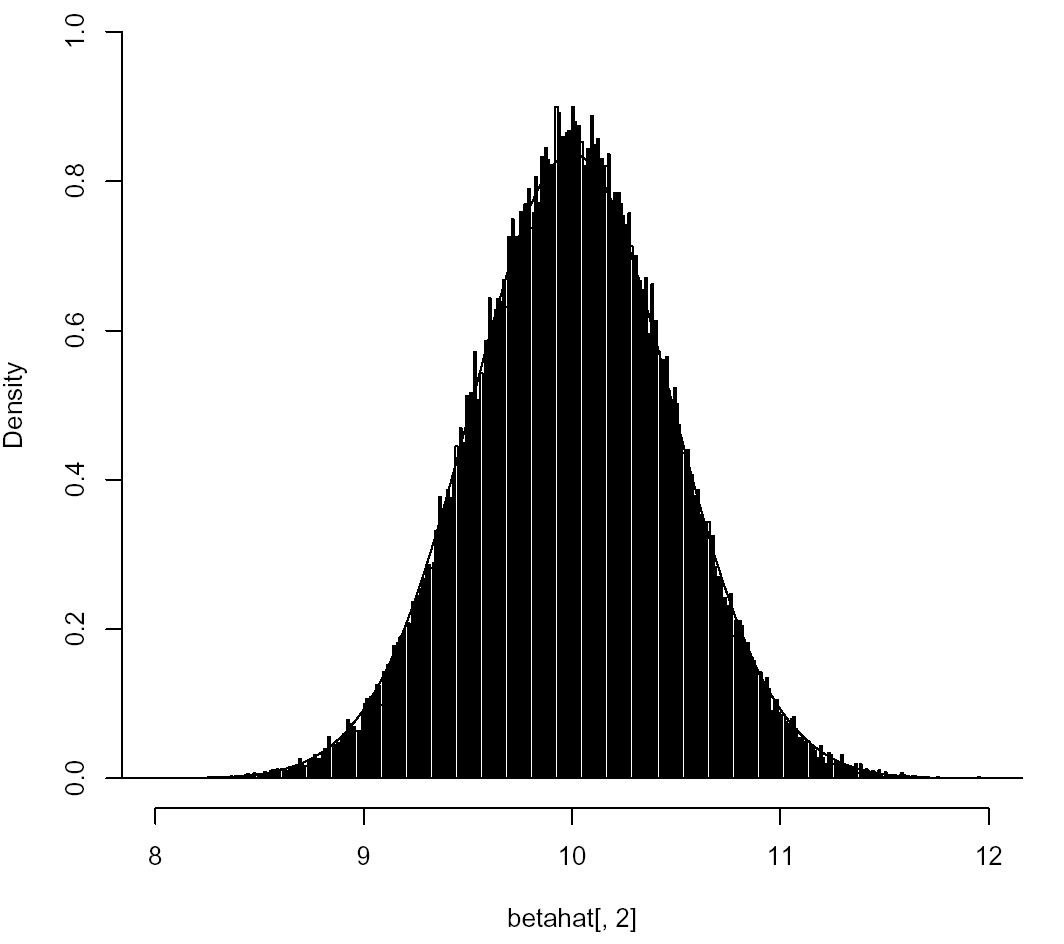 Based on 100,000 simulations, the 95% CI for b1  contained 10 in 92.62% of the samples.
Average=9.999724, SD=0.4667337
Average s2(b1) = 0.1813961 <  0.2184
Correlated Errors
Example:  s2=  9, r=0.5, n=22
Correlated Errors
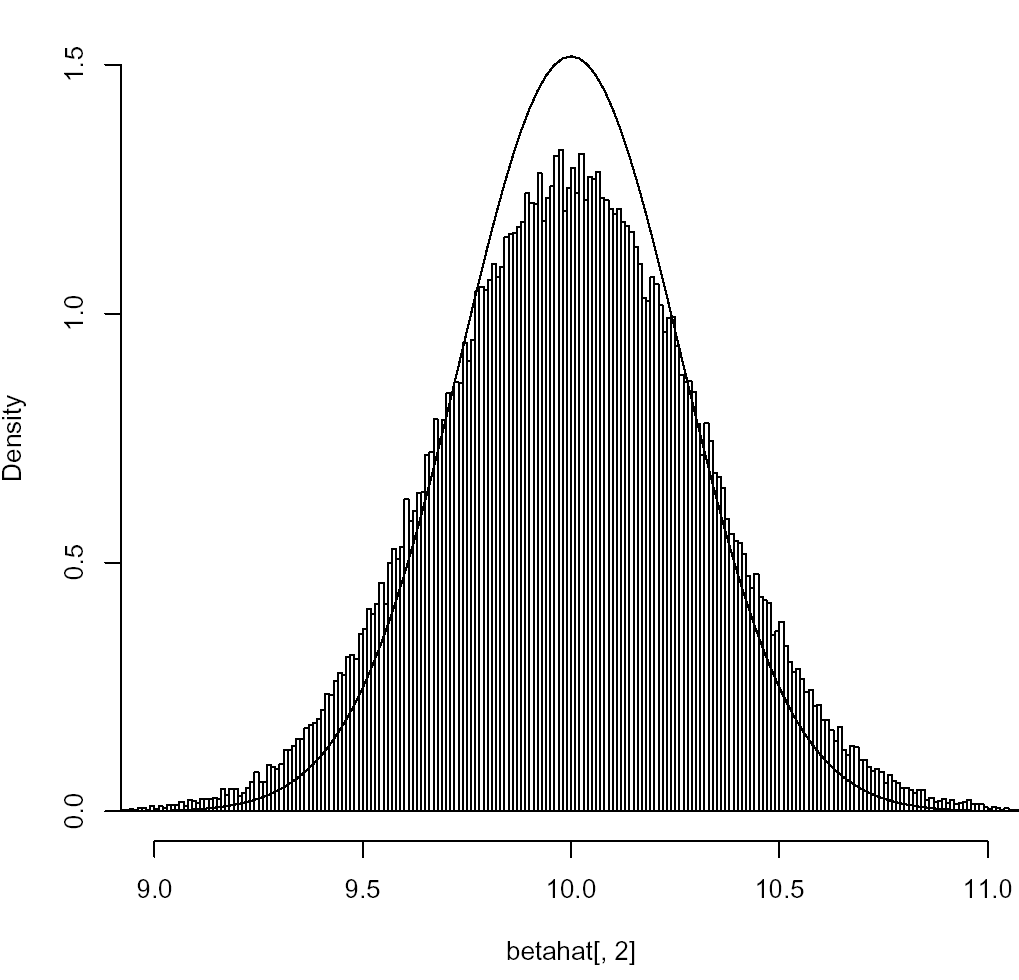 Based on 100,000 simulations, the 95% CI for b1  contained 10 in 84.46% of the samples.
Average=9.99853, SD=0.3037228
Average s2(b1) = 0.0474835 <  0.092157
Measurement Error in X
Z=True Value of Independent Variable (Unobserved)
X=Observed Value of Independent Variable
X=Z+U (Z can be fixed or random)
Z, U independent (assumed) when Z is random
V(U) is independent of Z when Z is fixed
Measurement Error in X
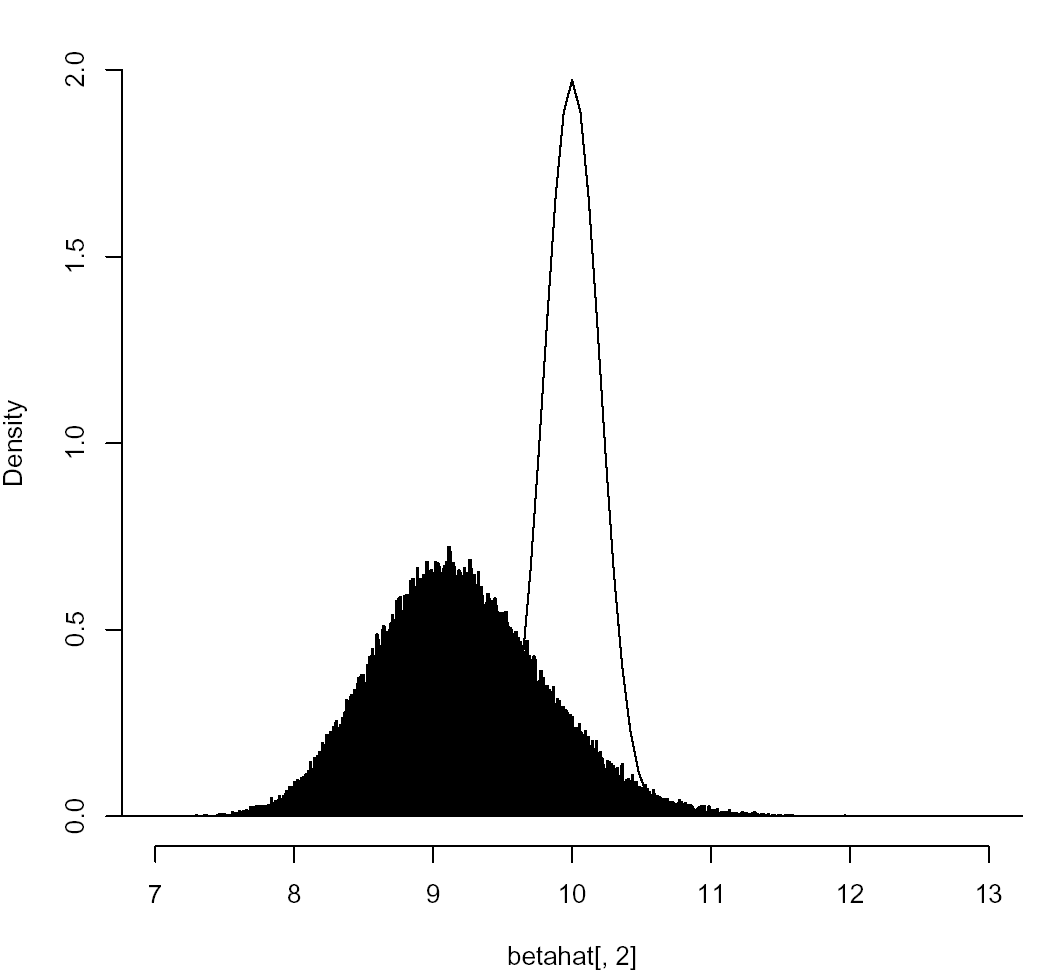 Based on 100,000 simulations, the 95% CI for b1  contained 10 in 76.56% of the samples.
Average=9.197172, SD=0.6112944
Average s2(b1) = 0.4290028 >> (0.20226)2